Welcome to BorrisokaneCommunity College
First year Parent Induction Evening
September 2020.
[Speaker Notes: Community – you are a part of that community.]
Mission Statement
We seek to promote a caring and 
committed school community
which will facilitate the education of our students
and where each individual is valued 
as a unique human being.
 
“Is ar scáth a chéile a mhairimid”
[Speaker Notes: we live in the shadow of each other]
Classes
Five class groups for most subjects
1A
1B
1C
1D 
1E

 22 - 24 students in each class
[Speaker Notes: Classes formed so some students from same Primary School together.

English Maths Science, Options]
Core Subjects
Irish, English, Maths, History, Science.
[Speaker Notes: Project Maths, Gaeilge

Number of periods for each subject.

Oral Irish]
Option Subjects
Geography, French, German, Business Studies, Art, Home Economics, Music, Engineering, Wood Technology, Graphics.


Choose three towards end of First Year to commence studying in Second Year.
[Speaker Notes: 2 periods each subject]
Short Courses
Wellbeing
Physical Education
Social, Personal and Health Education, (S.P.H.E.)
Civic Social & Political Education (CSPE) 

Digital Skills/Coding

Additional Subjects
Religious Education
Guidance – (6 week Block)
[Speaker Notes: No. Of periods of each subject.]
Class setup in Second Year
Irish, English and Maths – students placed in Higher or Ordinary Level Classes.

Students will remain in their current classes for Science and History.
New classes formed for option subjects

Further meeting on how students pick subjects will take place in February. Input from Career Guidance Teacher.
Assessment
Class tests from time to time.  Also homework and classwork.

Screening Tests in next few weeks.
CAT4 Test
Reading Test
Maths Test

Later in the year:
PASS Test – Pupils Attitude to Self and School
Assessment
Results of tests can be used to help students set targets for various subjects.
After screening test we will contact parents if it is felt further assessment is required
Learning Difficulties
Psychological Assessment
Resource / Learning Support Teaching

Results of Assessment Test can be made available to parents on request.
New Junior Cycle - Grading of Subjects
Grading of Classroom Based Assessments
Graded by Subject Teachers against nationally devised Success Criteria.
Junior Cycle Profile of Achievement (JCPA)
Sample on next slide
Year Head
Mr. Maher

Available to students and parents if you wish to discuss your child’s progress

Role in the discipline and care structure – contact for parents
Class Mentors
Contact person for students who need to discuss issues they may encounter at school

1A                     Ms. Orlagh Heavey, Mr. Tomas Maher
1B                     Ms. Aoife Forde, Ms. Joanne Maybury 
1C                     Ms. Eileen Forde, Ms. Niamh Marks
1D                     Mr. Peter Dillon, Ms. Ramona Morgan
1E                      Ms. Elaine Linehan, Ms. Roisin Ryan
School Journal
Record Homework. 
Keeps records in relation to students.
Notes from teacher to parents and from parents to teachers and Absence/Late Leaving Early.
Email can be used for notes to school.
Code of Behaviour.
Anti Bullying Policy.
Parents should check the journal daily.
Sign each evening.
Centre Pages – Study tips, Revision Points, Setting Goals.
[Speaker Notes: Records – behaviour, attendance.]
Attendance and Punctuality
Attendance Key to Success in school.
When absent – find out what was covered in class and complete homework – Use TEAMS.
A note explaining absence/late must be produced in the journal on the day the child returns to school or emailed to Year Head – tomas.maher@borrisokanecc.ie 
Tusla – over 20 days absent.
Medical Certificate where possible
Records of each month in Journal.
Arriving Late or Leaving Early
Note in journal – Pages at back of Journal. Must sign out with Year Head and Parent must sign out with child at the School Office.  Email both Year Head and School Office.
Parent Reminders
Prepare bag and uniform with child – study area
Attendance (Child at school and parent at Parent/ Teacher Meeting) - is key to school and exam success
Read journal and sign daily to monitor and assist with Homework
Encourage full participation in all school activities
Never hesitate to contact the school if your child needs support
Time- support and encourage good time keeping. Give your child TIME.
Set realistic goals with your child
Homework - Study
Help your child to plan their homework – place to study
Study includes Revision
Encourage reading 
Time for homework/study – one to one and a half hours each night
Each night check timetable for tomorrow to ensure that all books, materials, uniform, lunch, etc. are ready for the next day
Ensure Ipad is charged and in schoolbag each morning
After School Study
Monday to Thursday 4.00pm to 6.15pm.

Cost €3 per evening – Subsidised by Parents Association.
[Speaker Notes: First years are welcome to take part in study – majority of students are 3rd 5th and 6th years.]
Student Supports
Student Support Team
Cairde
Student Council
Homework Club
SEN Department
Year Head
Guidance Counsellors
Principal and Deputy Principal
Homework Club
Teachers, Students and SNA’s volunteer to assist students with their homework.

One evening per week 4pm to 5.00pm.  Commencing on Mon 5th Oct.

€5 per term to cover a snack.

Letter and sign up slip given to students.

Number limited.
Uniform
Must be worn everyday with exception of PE day.
T- Shirts worn under uniform must be white with no collar
Girls Trousers – Hunter Brand  or similar.  63 style not uniform.
Skirts must not be shortened – worn below the knee.
Footwear – Black or brown shoes or boots. Black runners allowed – Complete Black.
School Jacket
[Speaker Notes: No runners. If looks like runners then no. No canvas footwear.]
Uniform – contd.
Sport and PE classes – any tracksuit and runners or boots for field games.
Wear PE Gear to school on PE Day.

Identification tags.
Protect valuables
Note if issue – accidents etc. – Keep to minimum.
Code of Behaviour –Journal
Document which tells students how to behave in school to allow Teaching and Learning to take place.

Teaching – Learning - Respect

Charters – Journal
[Speaker Notes: Review of Code of Behaviour two years ago - charters]
Charters
Students
Staff
Parents

Rights and Responsibilities
Positive Discipline
Positive Comments –

Catch students doing right

Praise, Thank you.

Reward good behaviour.
[Speaker Notes: Rewards – No homework, game in class, watch DVD, Taken on tours, given credits]
Implementing Code of Behaviour
Class Teacher
Year Head
Deputy Principal
Principal
Board of Management

Parents informed – Eportal, Journal, Phone, Letter, Email.
Ladder of Intervention
Copy in Journal.
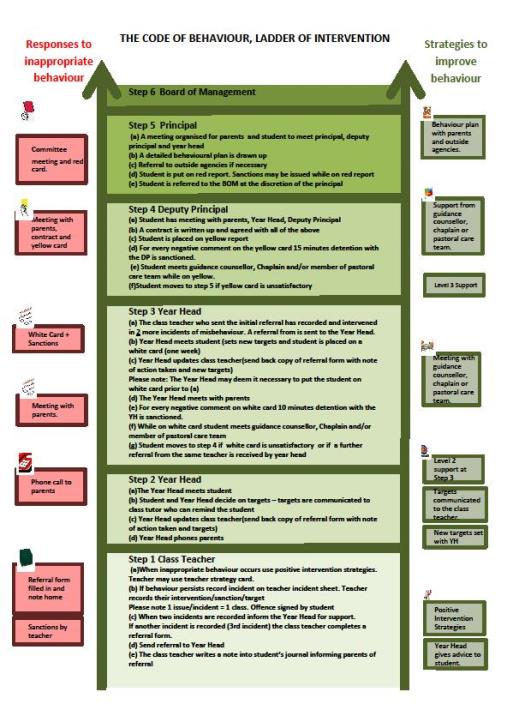 Code of Behaviour
Sanctions.

Suspension Policy.

Expulsion Policy.
Anti – Bullying Policy
Summary in Journal

Tell someone

Notes system

Mobile phones – Social Network Sites e.g. Facebook, Snapchat, Instagram, etc.

Monitor
[Speaker Notes: Mobile phones

Social networking websites – Bebo, Facebook.]
Extra Curricular Activities
Permission to take part in activities – Note in Journal to be signed Pg 31a.
Basketball, Hurling, Soccer, Camogie, Badminton.
On hold at the moment.
Groups play hurling, soccer, basketball at lunchtime
Walkway used by students at breaks
Ipads -
All students are required to have an iPad.
Books etc purchased through school- €350.   Final instalment €50 in December for those not paid in full.
Includes E-books, Personal Accident Insurance, Journal, Locker, CAT Tests for three years, Ipad Insurance year one.
Payment for iPad Insurance each year €25. 
Take care of Ipad. Charge each night.
Teachers will be uploading class notes to TEAMS and other Apps.
Assignments and Projects
[Speaker Notes: Two thirds of group are part of scheme.

Purpose to reduce cost

€47]
Communication
Eportal
Journal – Notes Pages back of journal.
Phone
Email
Website – www.borrisokanecc.ie 
Student email.
Parents email 
Letters
Text messages
Please contact us if you have any issues or concerns in relation to your child or the school in general.
Contact Details
Telephone – 067 27268

Email
School – info@borrisokanecc.ie
Year Head – tomas.maher@borrisokanecc.ie
Deputy Principal – paula.molloy@borrisokanecc.ie
Principal – matthew.carr@borrisokanecc.ie 
Class teachers – Student will know email address, normally – firstname.surname@borrisokanecc.ie
Eportal
School System to record student information
Timetable
Attendance
Calendar of School Activities/Events
Positive Comments
Behaviour Record
Examination Results

Letter in June with Log on details – link, username and password.
https://eportal.borrisokanecc.ie/eportal or access from school website.
Car Park – Health & Safety
Parents who drive children to school
One way system while road works taking place.

Drop off students at Bus Park in the morning

Can use main carpark in evening and carpark east of  the bus park.

Please do not park on road.
Electronic Payment System
www.way2pay.org

Helpline for Support: 061 203355

Email: way2payparents@three.ie
Data Protection
Photos – Need permission to use photos  - Newspapers, Website, Social Media, Prospectus.

Forms available if not completed previously.
Will be given to students.

Don’t name students in photos on Social Media, Name Group only.
Management
Board of Management
Members
ETB members – Virginia O’Dowd, Shane Lee
Parent Reps. –Chris Young, Deirdre O’Brolchain.
Teacher Reps. – Ms. Marie D’Arcy, Mr. Mark McGinn.
Community Reps. – John O’Farrell, Joe Murphy, Tony McKenna, Maura Kennedy, Ann Tierney.
Chairperson – Joe Murphy.
Secretary – Matthew Carr.
Recording Secretary: Ms Paula Molloy
Parents Association
AGM October.
Parents Committee elected AGM
Meet monthly
Put forward ideas
Involved in policy development
Supports after school study, book scheme, student activities etc.
Collect family levy €50 reduced to €30 this year.
Provided wide range of facilities over the years
Encourage you to join committee.
School with Covid-19
New Procedures
Base rooms except for practical subjects
One way system on corridors
Staggered breaks – break in the evening if in same room.
Face Masks
Goggles for practical subjects
Students should not attend school if symptoms
Family members restrict movement while family member waiting on test
Follow GP guidance
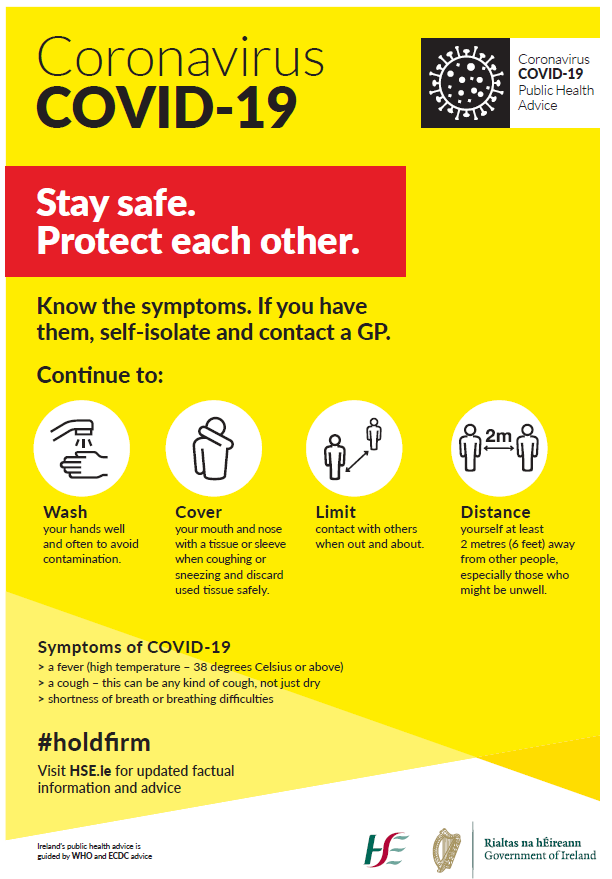 If students out of school follow class materials on TEAMS.

Follow a structure using timetable.

Any queries email subject teachers.
Parent Teacher Meetings
If you need to speak to an individual teacher please contact the teacher or school office – 067 27268 or email info@borrisokanecc.ie 

Contact Year Head, Principal and Deputy Principal.

We are awaiting guidance in relation to holding year group parent/teacher meetings.
Points  - Good Parenting
Work with your child
Give them time
Listen to them
Be firm and fair
Be positive
Get them involved in activities
Know where they are
Practice what you preach
Respect
Look to self for solutions
IF I HAD MY CHILD TO RAISE ALL OVER AGAIN
I’d finger-paint more and point the finger less.
I’d do less correcting and more connecting.
I’d take my eyes off my watch, and watch with my eyes.
I would care to know less and know to care more.
I’d take more hikes and fly more kites.
I’d stop playing serious, and seriously play.
I’d run through more fields and gaze at more stars.
I’d do more hugging and less tugging.
I would be firm less often and affirm much more.
I’d build self-esteem first , and the house later.
I’d teach less about the love of power, and more about the power of love.		(Diane Loomans)